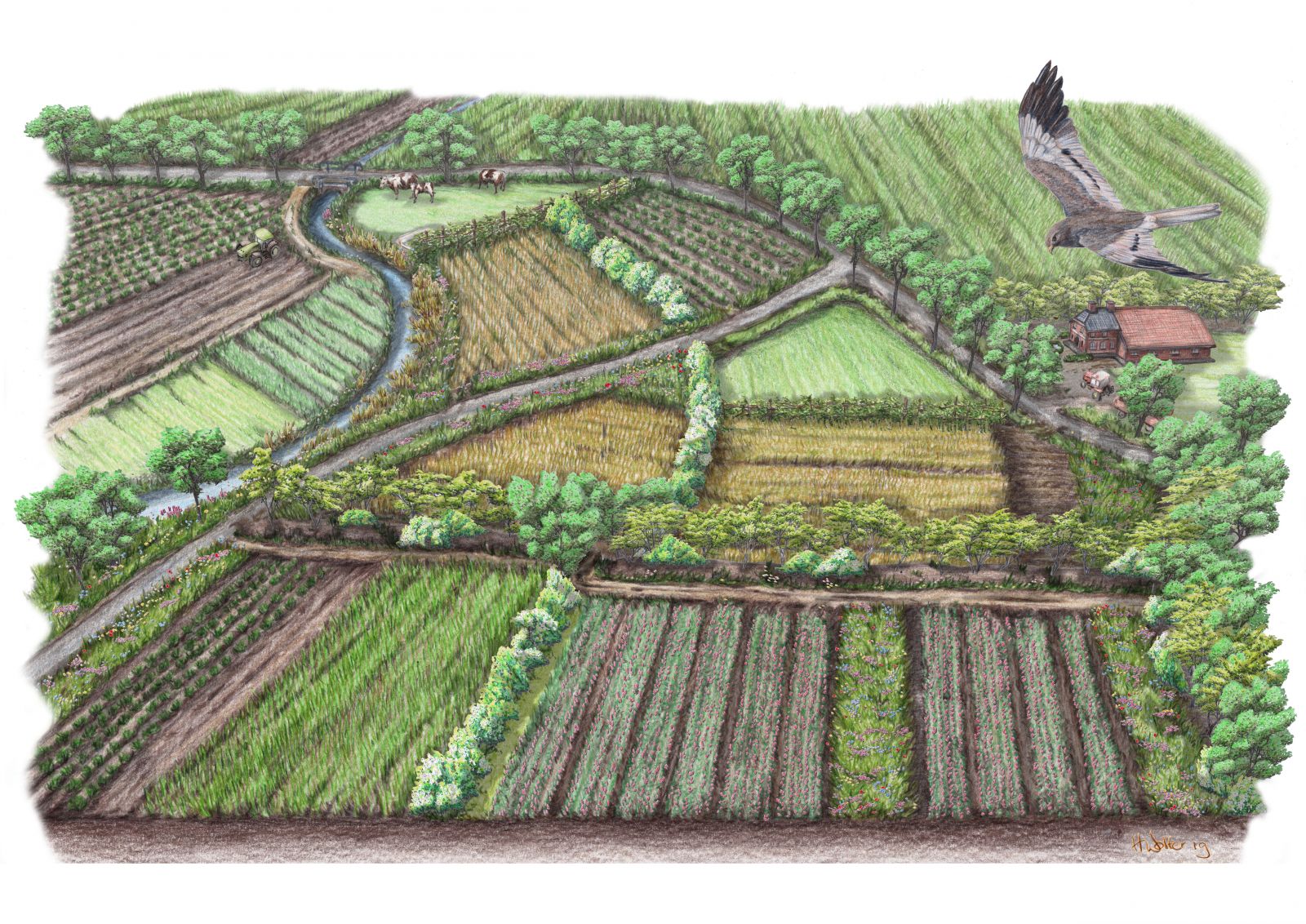 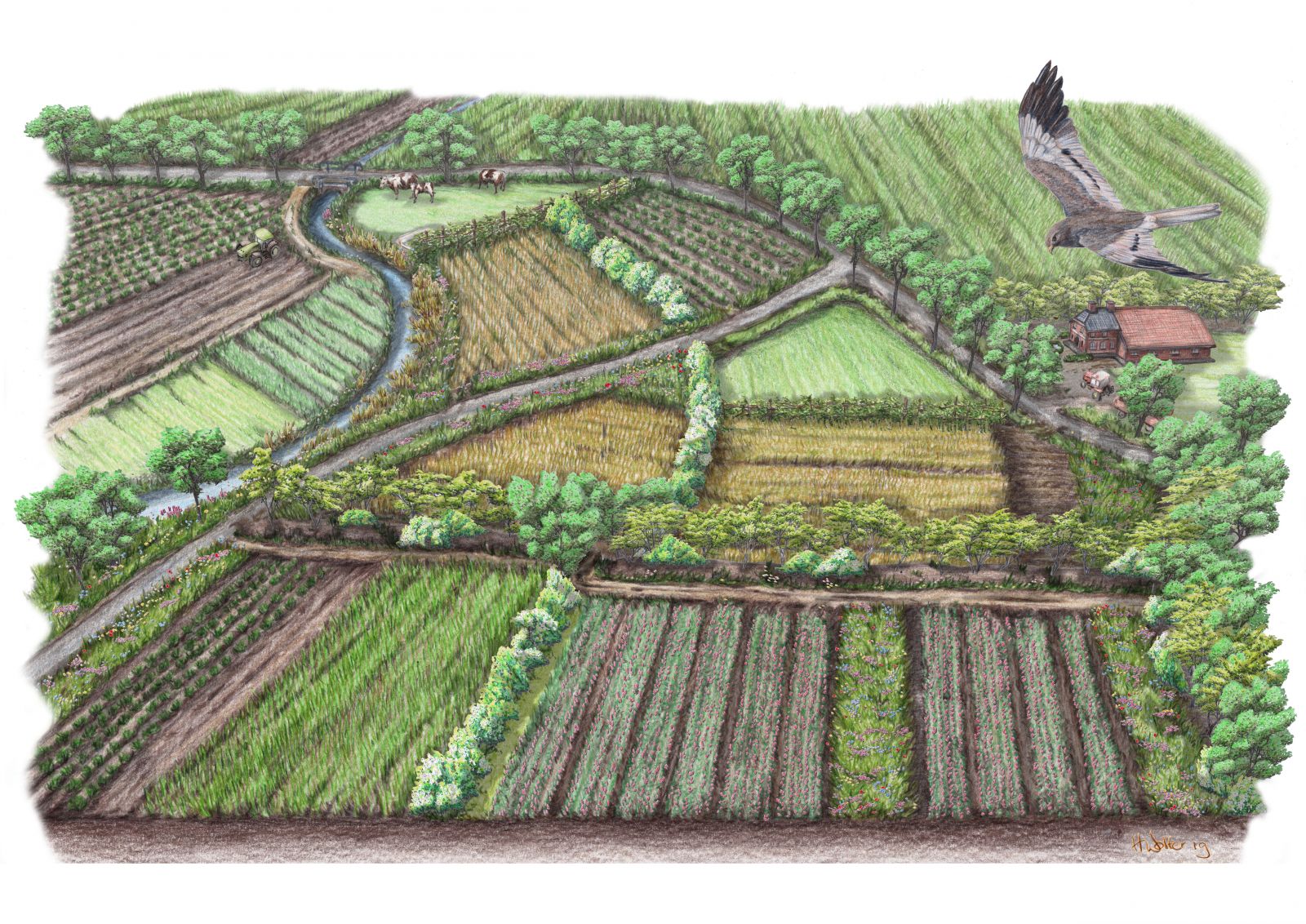 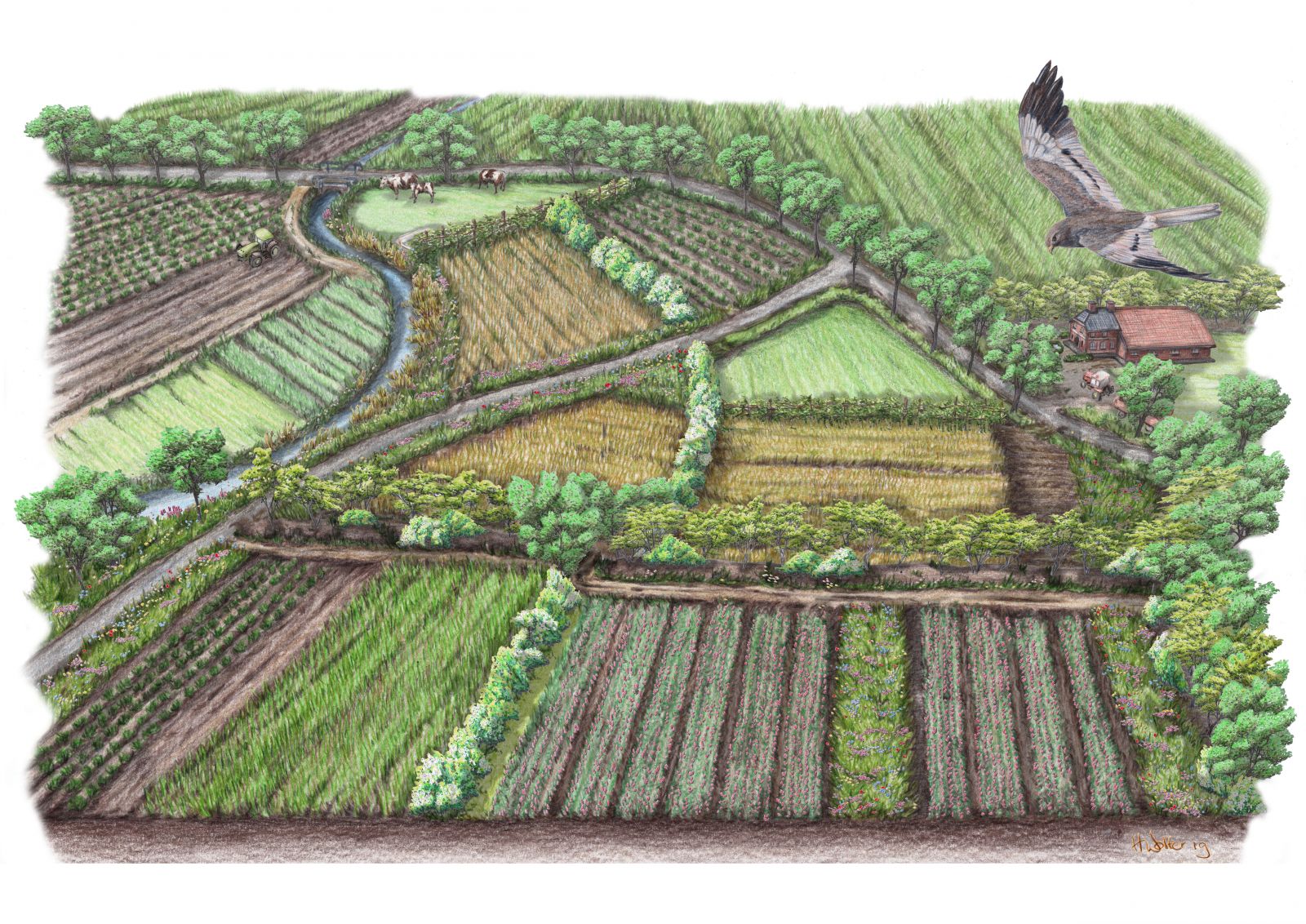 KV13Natuurlijk groen
Les 2
Het erf als woonplaats
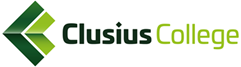 Planning en toetsing
Planning in het kort:
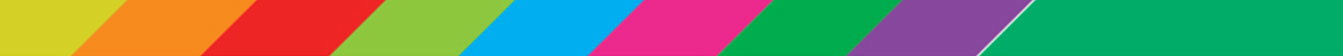 Planning en toetsing
Planning in het kort:
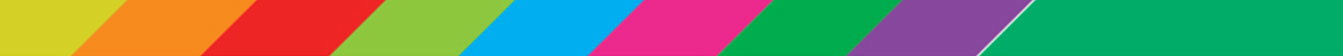 Deze les
Theorie en praktijk vandaag:

Het erf als woonplaats
Vogels
Insecten op het erf
Zoogdieren
Vissen
Amfibieën

1 Braakballen pluizen
2 Soortondersteuning: ontwerpplan voorziening
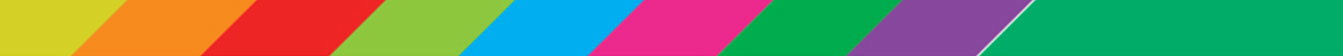 Het erf als woonplaats
Leerdoelen





Bedrijven kunnen een erfscan laten doen
Kijk maar eens even mee..
Je kunt benoemen welke dieren er op een erf voorkomen
Je kunt uitleggen hoe je dieren op het erf een broed- of woonplaats kunt bieden
Je kunt een huisvesting voor dieren maken
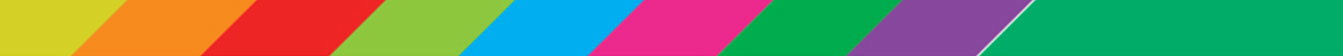 [Speaker Notes: Filmpje over de erfscan: https://www.youtube.com/watch?time_continue=60&v=Ll8NLmPqhAI&feature=emb_logo]
Het erf als woonplaats
Vogels
Stallen, schuren en huizen bieden onderdak aan verschillende diersoorten
Binnen  kieren, gaten, nissen
Buiten  onder dakpannen, nestkasten, oude bomen, struiken, klimplanten
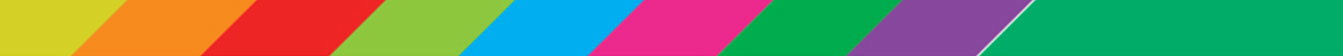 Het erf als woonplaats
Vogels – Nestkasten 
Tekort aan nestgelegenheden is in de loop der jaren ontstaan:
Opruimen van oudeen dode bomen
Betere isolatie vanmoderne huizen enschuren
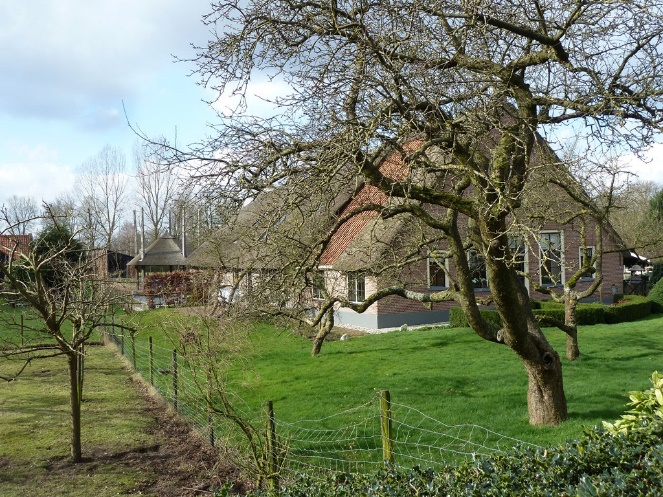 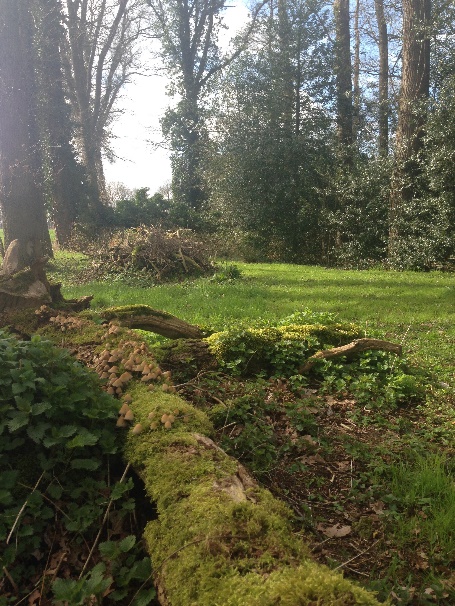 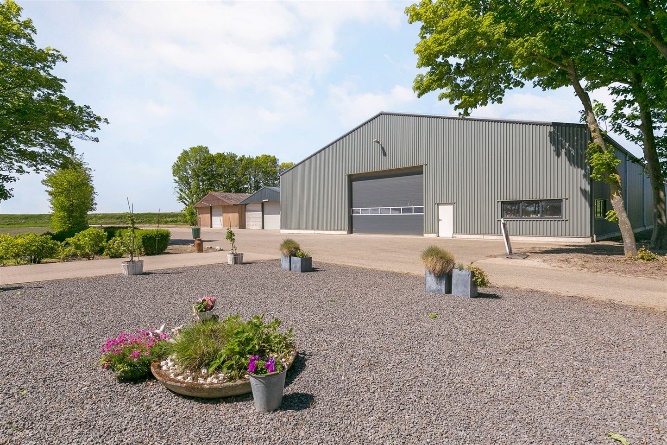 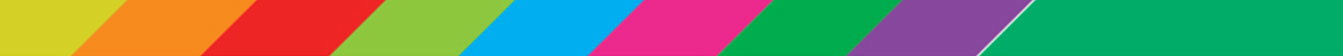 Het erf als woonplaats
Vogels – Nestkasten
Tekort opvangen door nestkasten op te hangen, letten op:
Dikte van het hout
Moet open kunnen
Invliegopening
Neutrale kleuren
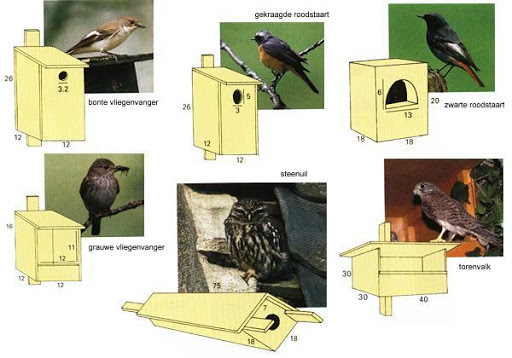 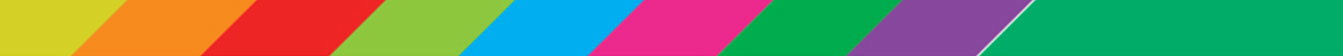 Het erf als woonplaats
Vogels – Een nestkast ophangen
Waar moet je op letten?
Rustige plek
Niet in de volle zon
Beschut tegen wind
Vrije en veilige aanvliegroute
Meerdere kasten?  minstens 10 m uit elkaar!
Mussen en zwaluwen kunnen wel naast elkaar
Stevig ophangen
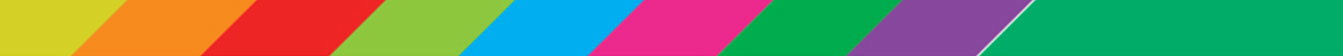 Het erf als woonplaats
Insecten op het erf
Insecten zorgen voor bestuiving  voortplanting bloemen en struiken

Dus: geen insecten  geen bestuiving  geen voortplanting  geen vruchten/bloemen
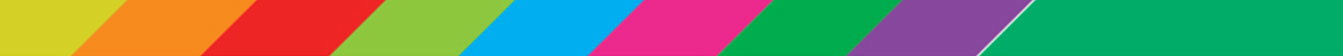 Het erf als woonplaats
Insecten op het erf – Bijen
Bijen zijn van groot belang voor behoud van de biodiversiteit
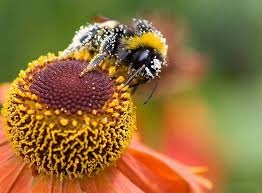 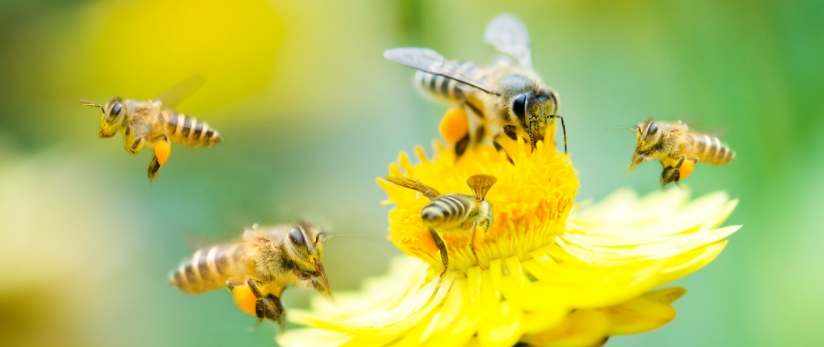 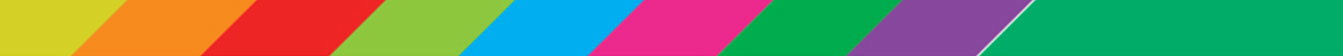 Het erf als woonplaats
Insecten op het erf – Bijen
Wat kun je er aan doen zodat ze blijven?
Imker onderhoudt een bijenvolk op het erf
Schuilplaatsen behouden: dode bomen, struiken en palen
Kruidige struiken (braam, vlier) plaatsen, afgevallen fruit laten liggen
Bijenhotel maken
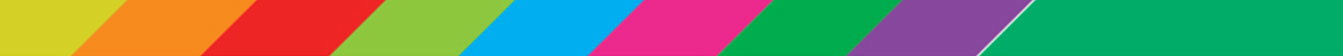 [Speaker Notes: Filmpje 1 imker (honing oogsten): https://www.youtube.com/watch?v=Ry8ABVj37Fk
Filmpje 2 imker (ontzegelen en slingeren): https://www.youtube.com/watch?v=6IWMDWJdW5s&t=237s]
Het erf als woonplaats
Insecten op het erf – Vlinders
Vlinders halen nectar uit bloemen  stuifmeel blijft aan poten en lijf plakken  bestuiving van andere bloemen
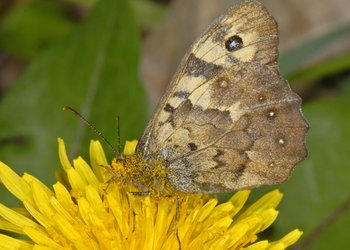 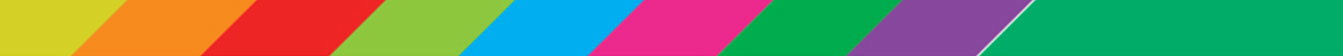 Het erf als woonplaats
Insecten op het erf – Vlinders
Wat kun je er aan om ze aan te trekken?
Veel bloemen  vlinders leven van nectar
Plant waardplanten  soorten planten waar vlinders eitjes leggen
Zonnige plekken creëren  koudbloedige dieren
Beschutte plaatsen creëren om te overwinteren  uitgebloeide planten, niet te netjes opruimen
Vlinderkast ophangen
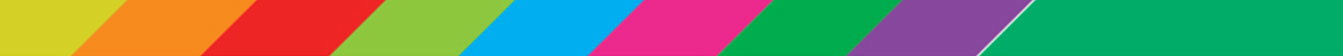 Het erf als woonplaats
Zoogdieren
Wat kun je doen?
Afwisselend erf verzorgen
Inheemse planten gebruiken
Soorten die van nature in het gebied voorkomen
Drinkgelegenheid verzorgen
Composthoop maken
Borders niet winterklaar maken
Geen gif gebruiken, maar natuurlijke vijanden
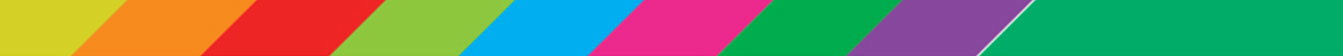 Het erf als woonplaats
Zoogdieren – Vleermuizen
Zeventien soorten in Nederland
Meeste gebruiken holle bomen als woonplaats
Acht soorten vestigen in gebouwen
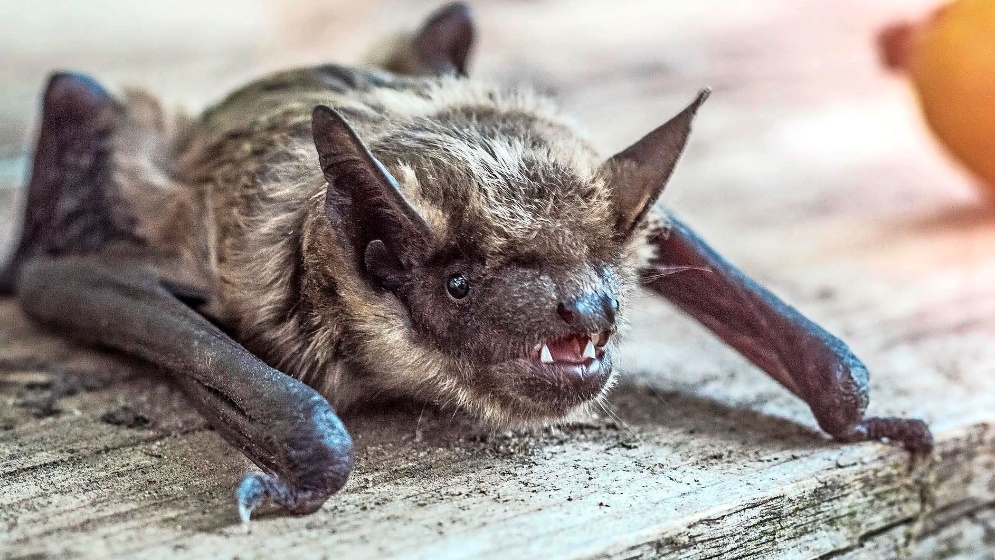 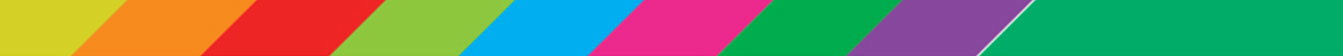 Het erf als woonplaats
Zoogdieren – Vleermuizen
Geschikt om te wonen:
Kieren in muren en daken
Spouwruimtes
Ruimtes achter betimmering
Daklijsten
Dubbelwandige schoorstenen
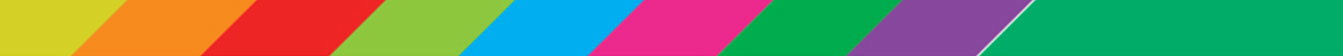 Het erf als woonplaats
Zoogdieren – Vleermuizen
Veroorzaken nauwelijks/geen overlast, leven van insecten
Zet inheemse struiken en planten in je tuin die ook ‘s nachts geuren  komen veel insecten op af
Natuurlijke vijver aanleggen  trekt insecten aan
Zorg voor een vleermuisverblijfplaats  vleermuiskast op ten minste 3 m hoogte
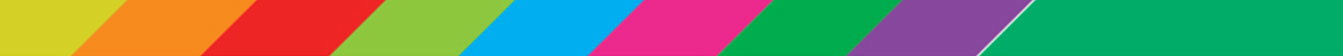 Het erf als woonplaats
Zoogdieren – Egels
Egels zijn wettelijk beschermd

In bijna alle landschappen tevinden, als er maar groen is
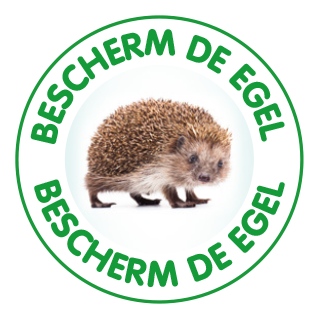 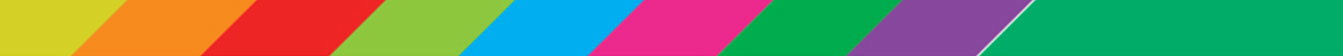 Het erf als woonplaats
Zoogdieren – Egels
Egels vluchten niet, rollen zich op  veel slachtoffers in het verkeer
‘s Nachts actief, overdag slapen ze en zijn ze moeilijk te vinden!
Groot deel van het jaar in winterslaap, kunnen wel af en toe wakker worden
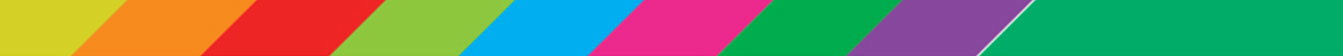 Het erf als woonplaats
Zoogdieren – Egels
Hoe zorg je ervoor dat ze komen en blijven?
Takken, bladeren en struiken laten liggen/staan
Controleer de composthoop voordat je deze leegmaakt!
Egelhuis of egelpot plaatsen
Geen vergif gebruiken
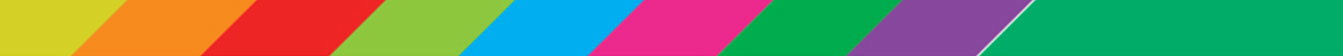 Het erf als woonplaats
Vissen
Kunnen alleen leven als water aan habitateisen voldoet  eisen die vissen stellen aan leefomgeving
Begroeiing in het water
Aanwezigheid van paaiplaatsen
Kwaliteit van het water
Diepte van het water
Grootte van het leefgebied
snoek
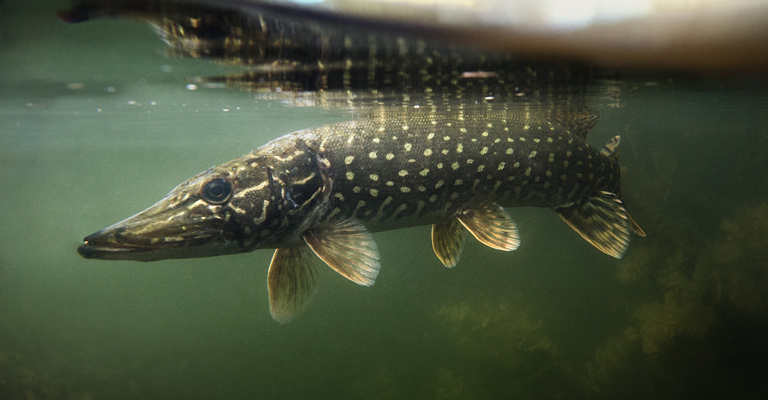 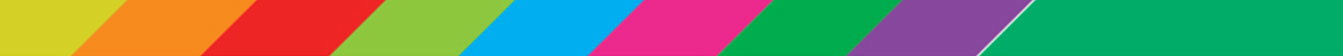 Het erf als woonplaats
Vissen
Zorgen voor goede biodiversiteit in en rond het water  verscheidenheid aan levensvormen (flora en fauna) in een ecosysteem/gebied
Eten kleinere organismen
Zijn zelf voedsel voor roofvissen en vogels

Aan de verschillende soorten vissen in het water kun je zien of de waterkwaliteit goed is
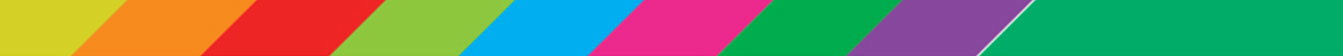 Het erf als woonplaats
Amfibieën
Gewervelde, koudbloedige dieren  kunnen niet zelf hun lichaamstemperatuur op peil houden
Leven in water en op land
Veel van de veertien soorten in Nederland komen alleen in natuurgebieden voor  stellen veel eisen aan beplanting en waterkwaliteit
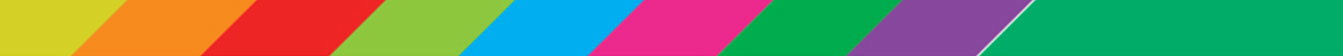 Het erf als woonplaats
Amfibieën
In zomer en najaar op het land, wel in de buurt van water  eitjes leggen en insecten als voedsel
In herfst naar overwinteringsgebied  in soort winterslaap in takkenhopen, bladafval, tussen stenen of in bagger
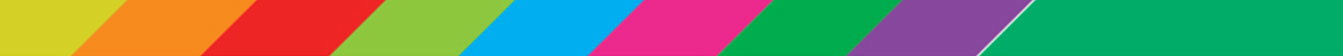 Aan de slag!
1 Braakballen pluizen

Luister even mee naar de volgende informatie…
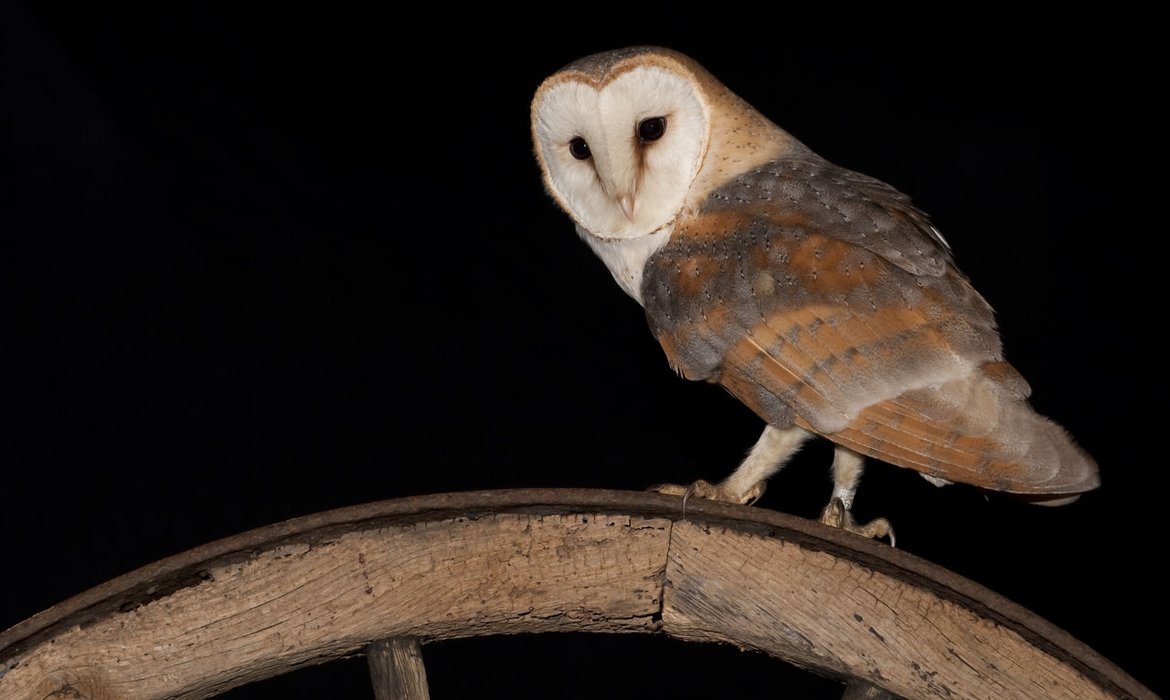 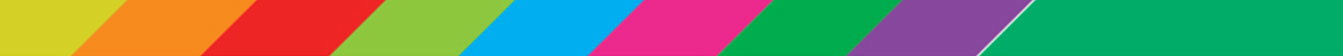 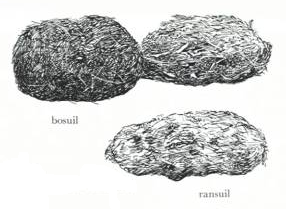 Aan de slag!
Braakballen
Wat zijn braakballen?

Waarom is het belangrijk dat er onderzoek wordt gedaan naar braakballen?

Wat denken jullie dat uilen eten?

Wat vind je in een braakbal?
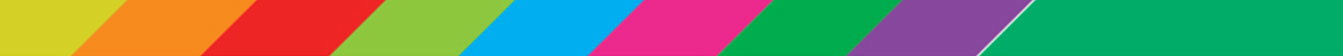 [Speaker Notes: Braakballen zijn resten van onverteerd eten. Deze worden gevormd tot een bal. Om die bal zit een slijmlaag, hierdoor kan de uil de bal gemakkelijk uitbraken.
Onderzoek is belangrijk om te weten te komen wat en hoeveel de uil heeft gegeten.
Reptielen (kikkers/salamanders), kleine zoogdieren (muizen/konijnen/ratten), vogels (jonge vogels, mussen, merels), insecten (kevers/slakken) en wormen.
Haren, veren en botten. Vaak vind je hele botten omdat de uil zijn prooi helemaal doorslikt, hij kauwt dus niet. De maag kan botten niet verteren, hierdoor komen de botten heel in de braakbal.]
Aan de slag!
Braakballen
Braakballen kun je pluizen:

Kijk maar eens..
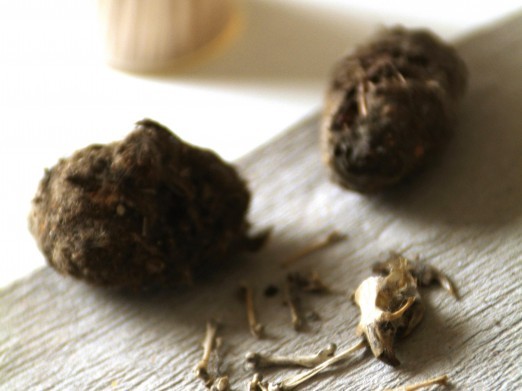 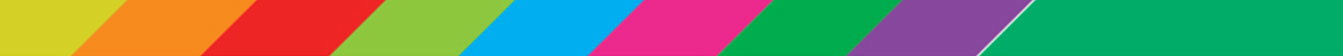 Aan de slag!
Braakballen
Verschillende soorten muizen:

Spitsmuizen		Vleeseters
Woelmuizen		Planteneters
Ware muizen		Alleseters
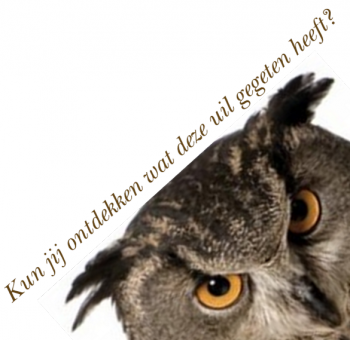 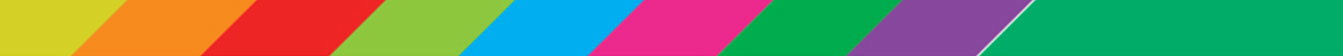 Aan de slag!
1 Braakballen pluizen

We doen onderzoek naar soorten die voorkomen op het erf van een melkveehouderij en die zijn opgegeten door kerkuilen
Lees de opdracht goed door en ga stap voor stap te werk
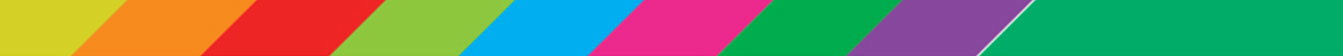 Aan de slag!
2 Soortondersteuning: ontwerpplan voorziening

Schrijf in een tweetal een plan voor het maken van een voorziening om een soort te ondersteunen

Lees de opdracht goed door en ga stap voor stap te werk
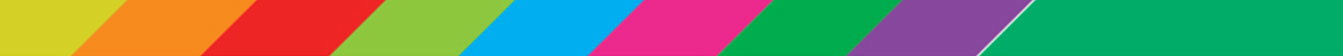 Deze les
Waar hebben we vandaag iets over geleerd?

Dieren op en rondom het erf
Het doen van onderzoek naar een soort
Schrijven van een ontwerpplan voor het maken van een voorziening om een soort te ondersteunen
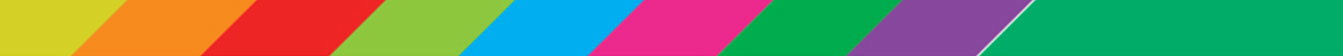 Volgende les
Les 3:
Voorziening maken
Voorziening plaatsen
Onderzoeksplan maken om voorziening te volgen
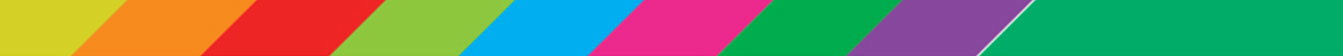 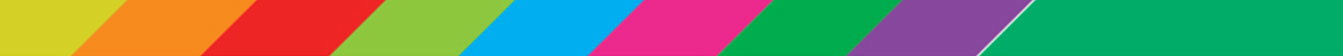